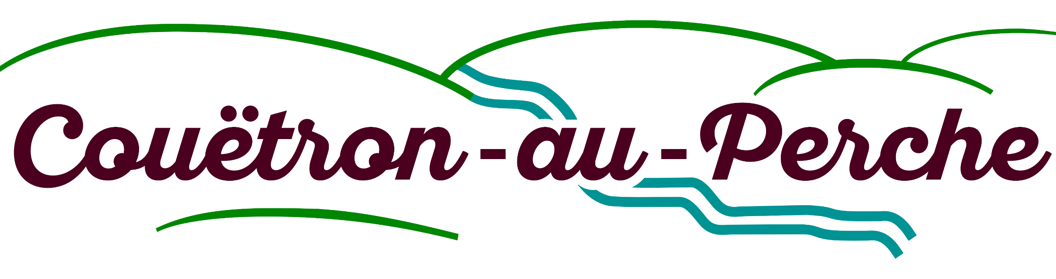 Couëtron-au-Perche lance son opération Hacker1Village
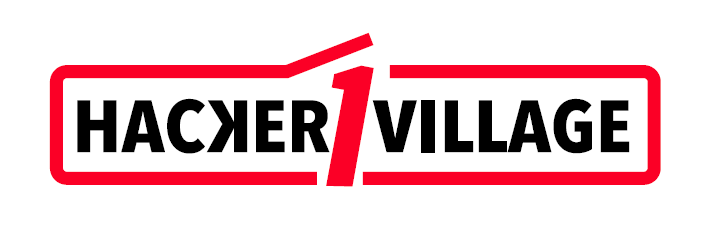 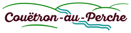 Couëtron au Perche
Loir-et-Cher (41), Centre-Val de Loire
Sud du Perche
Commune nouvelle depuis 2018
5 communes historiques: Arville, Oigny, Souday, Saint-Agil, Saint-Avit
1070 habitants
86km²
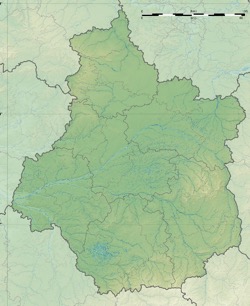 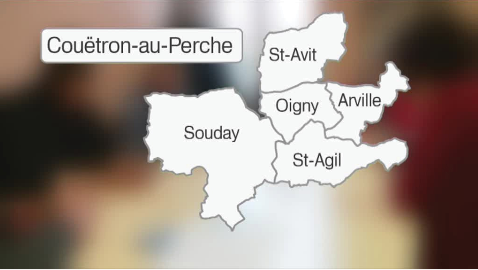 • Couëtron au Perche
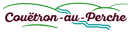 Une localisation centrale
Centre de deux anneaux urbains: • Nogent-le-Rotrou, Vendôme, la Ferté-Bernard
			                                        •  Chartes, Le Mans, Tours, Orléans, Blois

Proche de la ligne TGV Paris-Bordeaux (à Vendôme) et de l’autoroute A11 Paris-Nantes (Rennes A81), sortie à la Ferté-Bernard.
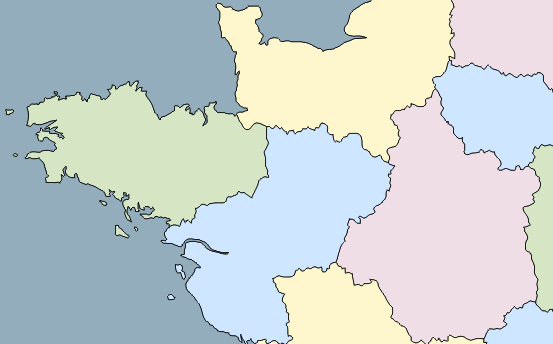 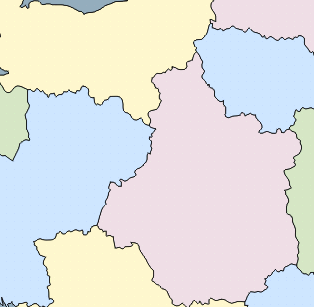 PNR Perche
Paris
• Chartres
• Nogent-le-Rotrou
A11
TER
La Ferté-Bernard•
• Orléans
Couëtron-au-Perche
Le Mans •
Rennes
A81
•     Vendôme
•     Vendôme
• Blois
Tours •
Nantes
LGV Paris-Bordeaux
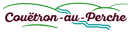 Situation du logement au nord du Loir-et-Cher
Communes les plus impactées :

Vendôme: 273
Montoire sur le Loir : 114
Couëtron au Perche : 70
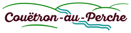 Situation immobilière de Couëtron-au-Perche
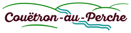 Une population en baisse et vieillissante
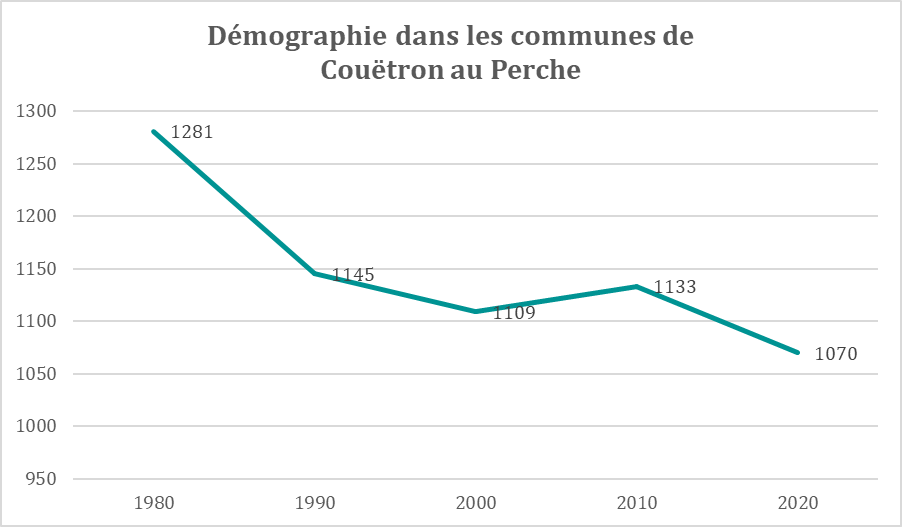 Source INSEE
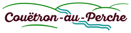 Hacker un village
Objectif : attirer 100 nouveaux habitants sur une courte période, venant de zones urbaines
Donner une nouvelle vie aux logements vacants
Renforcer et stimuler l’activité culturelle et économique du village
Développer les interactions et les relations collaboratives entre les villageois
Dynamiser la commercialité du village

Penser une mobilité efficace et innovante

Embellir les cœurs de bourg dans le respect de la nature
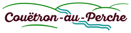 Un village aux atouts nombreux
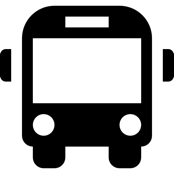 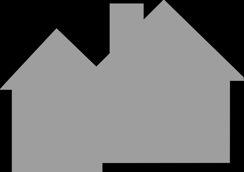 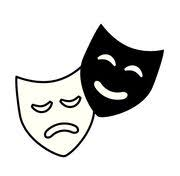 Logements
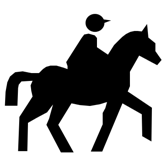 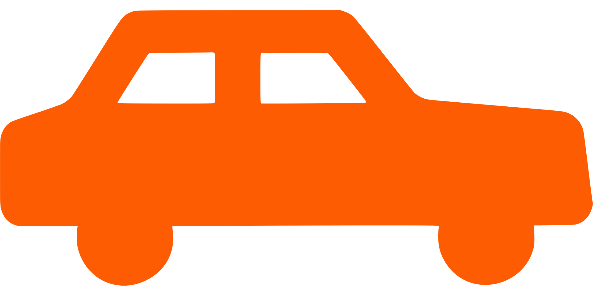 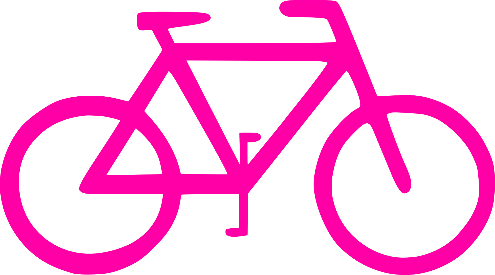 Mobilité
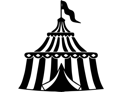 Loisirs
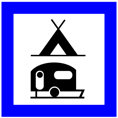 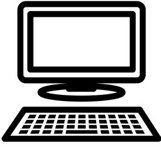 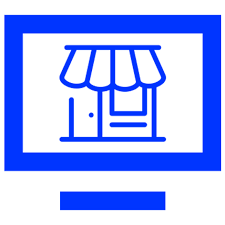 Commerces
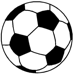 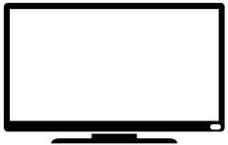 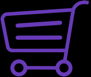 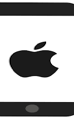 Connectivité
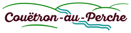 Des commerces du quotidien
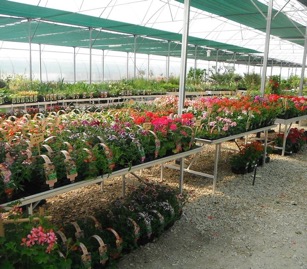 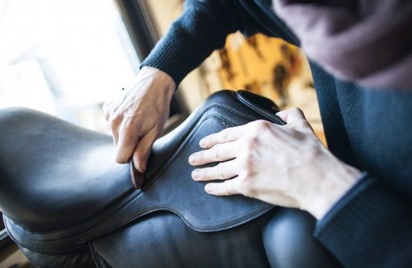 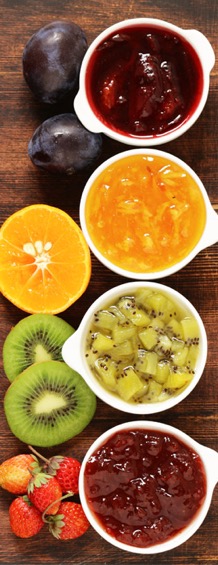 Artisan confiturier
Pépinière/Paysagiste
La Sellerie percheronne
Boulangerie/Pâtisserie
Producteurs locaux
Restaurants
Épicerie
Poste
Bar-tabac
Boutique de prêt-à-porter
Coiffeur
Garage, concessionnaire
BTP
…
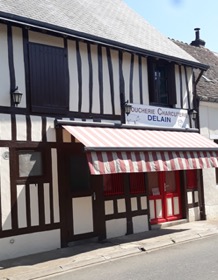 Boucherie-
Charcuterie
Relais de la Commanderie
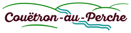 Une commune au patrimoine unique
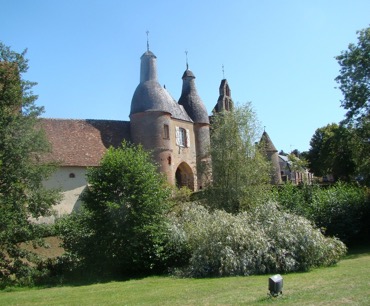 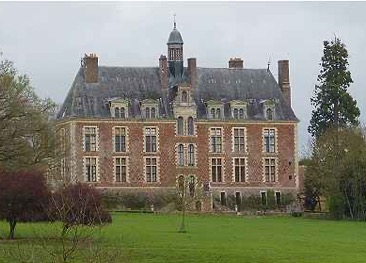 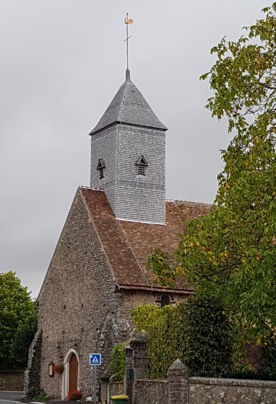 Château de Glatigny
Commanderie d’Arville
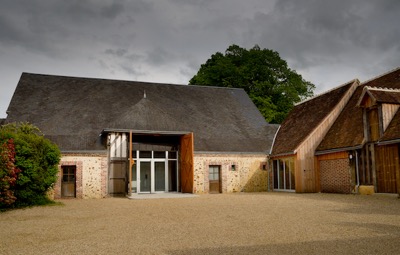 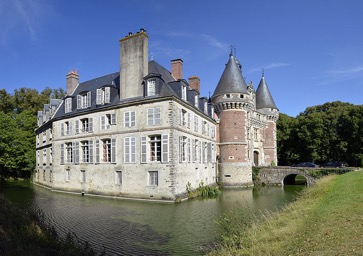 Église de Saint-Avit
La Grange
Château de Saint Agil
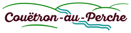 Une offre artistique et culturelleexceptionnelle
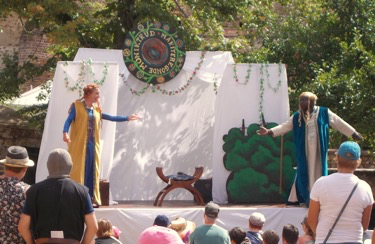 Centre d’interprétation de la Commanderie d’Arville
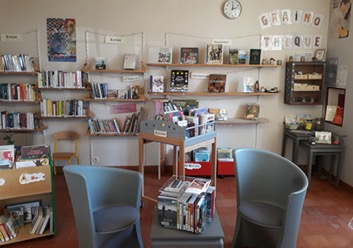 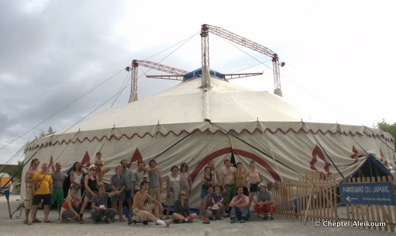 La bibliothèque        de Saint Agil
Le Cheptel Aleïkoum
L’Échalier
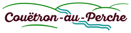 Parcours de travail depuis un an
Identification des logements inoccupés
 Bilan de la présence médicale sur le territoire
 Questionnaire auprès des résidences secondaires durant le confinement pour une mise en lumière des besoins sur la commune, des perspectives de résidences permanentes…
 Réunions avec les agriculteurs et les artisans, commerçants
 Prise de contact avec des partenaires publics et privés
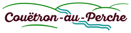 Projet de jumelage « Franco-français » avec la commune d’Arcueil
Couëtron-au-Perche, ville rurale (1000 habitants environ)/ Arcueil, ville urbaine (20 000 habitants, région parisienne)
Échanges et partage de ressources
Projets culturels commun
Projets scolaires en lien
Valoriser les produits et le savoir-faire local
Préservations des espaces et intérêt du bocage et des haies
Intérêt de la mixité urbaine / ruralité
Contacts et liens
hacker1village.fr
www.couetronauperche.fr
Contact;
Noémie CHANCELIER
02 54 80 93 18
n.chancelier@couetronauperche.fr
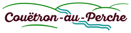